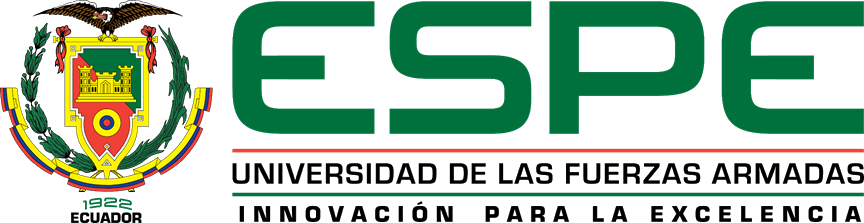 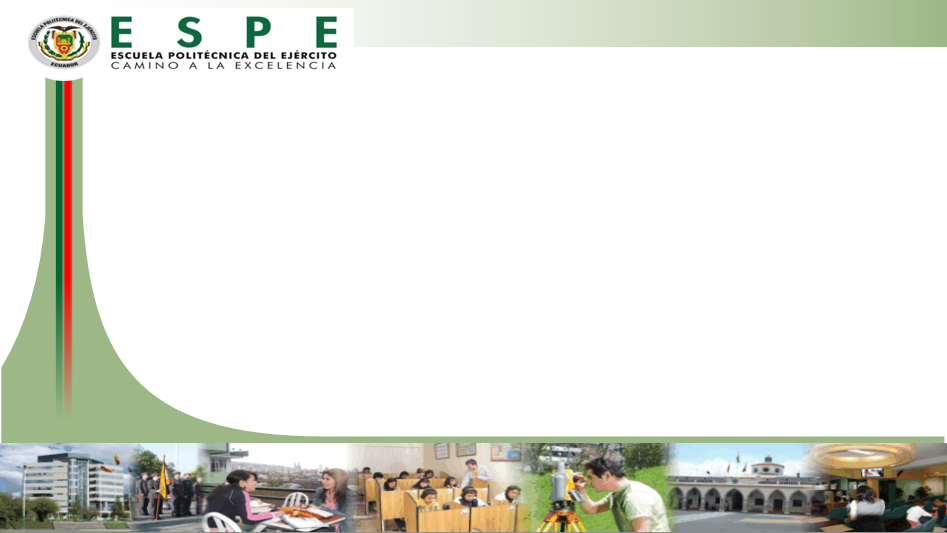 DEPARTAMENTO DE CIENCIAS DE LA VIDA Y DE LA AGRICULTURA
INGENIERÍA EN BIOTECNOLOGÍA
TRABAJO DE TITULACIÓN PREVIO A LA OBTENCIÓN DEL TÍTULO DE INGENIERO EN BIOTECNOLOGÍA
Elaboración de abono orgánico a partir de desechos de cultivo de hongos ostra (Pleurotus ostreatus) y estiércol porcino y bovino
Autor: Poaquiza Yumbulema, Paul Alexander
Director: Vargas Verdesoto, Rafael Eduardo M.Sc.
Sangolquí, 07 de septiembre de 2021
INTRODUCCIÓN
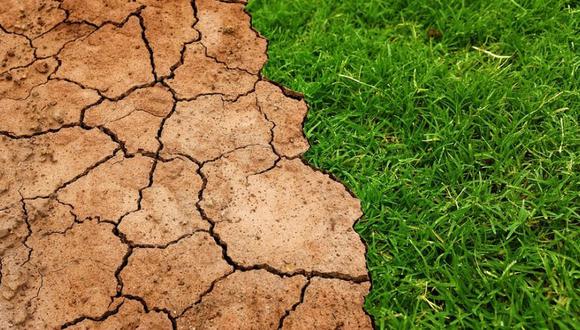 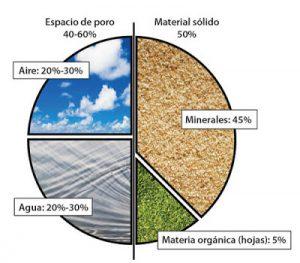 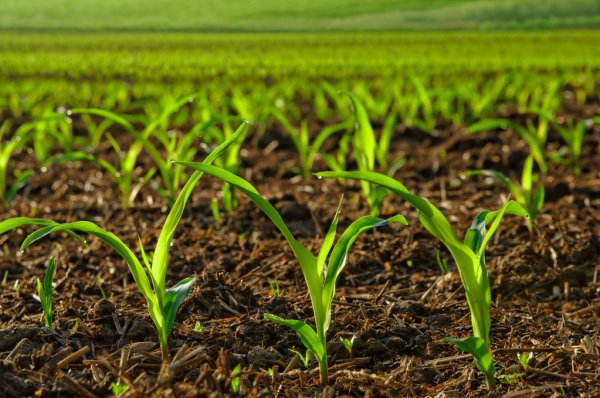 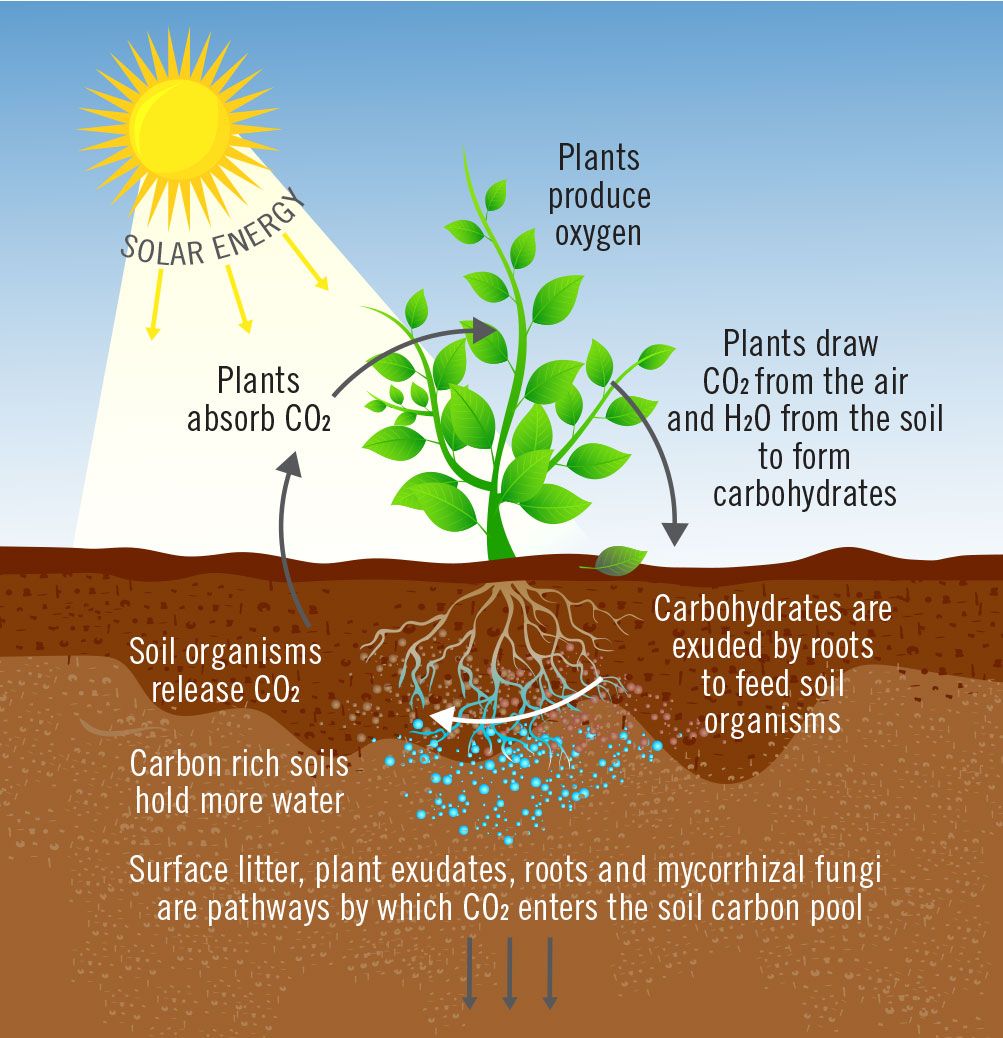 Solo el 11% del suelo es disponible para cultivos en el mundo
https://elcomercio.pe/tecnologia/ciencias/cambio-climatico-90-suelo-degradado-ano-2050-noticia-646931-noticia/https://www.lifeder.com/wp-content/uploads/2017/08/Composici%C3%B3n-del-suelo-300x263.jpg
https://visionagropecuaria.com.ve/wp-content/uploads/2021/03/maiz.jpg
https://www.pinterest.com/pin/543106036320204195/
INTRODUCCIÓN
La erosión del suelo
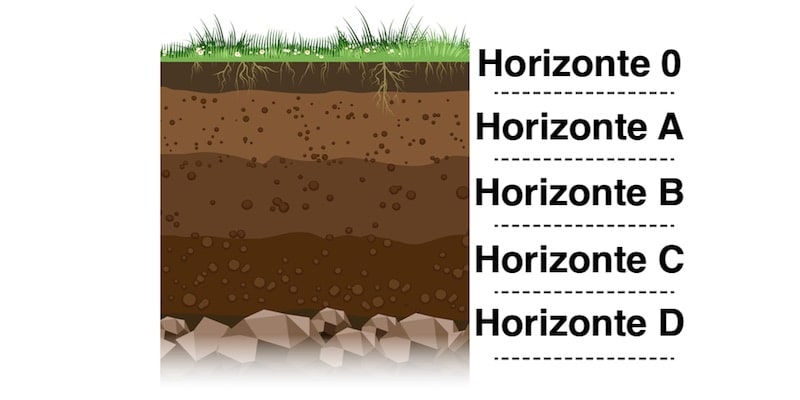 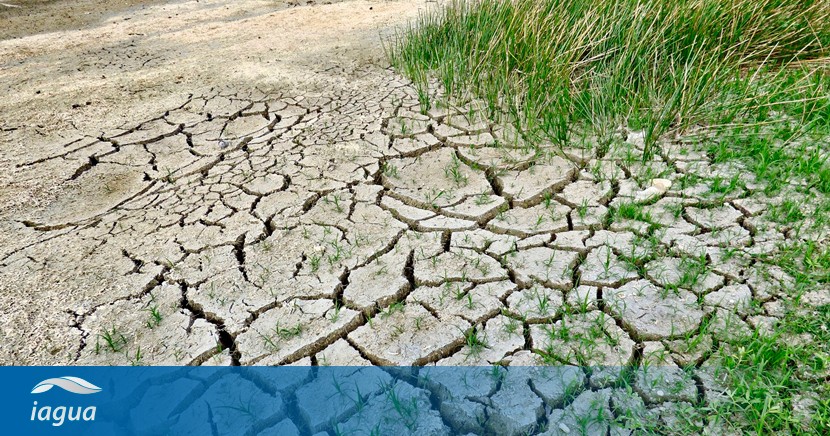 Capa fértil
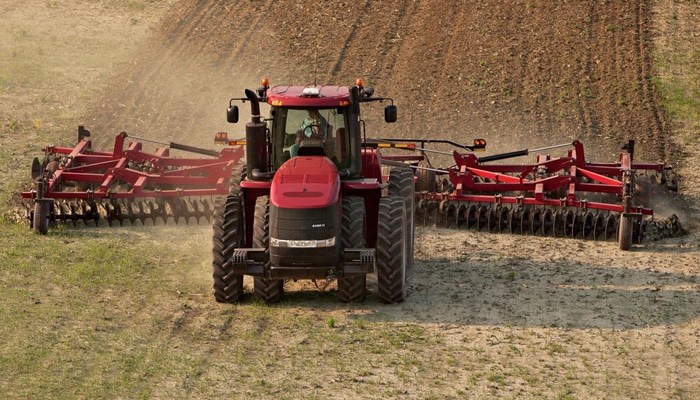 https://concepto.de/capas-del-suelo/
https://agronomaster.com/wp-content/uploads/2017/07/Tipos-De-Labranza-1.jpg
https://www.iagua.es/sites/default/files/styles/share-fb-830x436/public/cambio-cimatico-erosion-suelo-pixabay.jpg?itok=7OLcVxUG
INTRODUCCIÓN
La erosión del suelo: Fertilizantes químicos
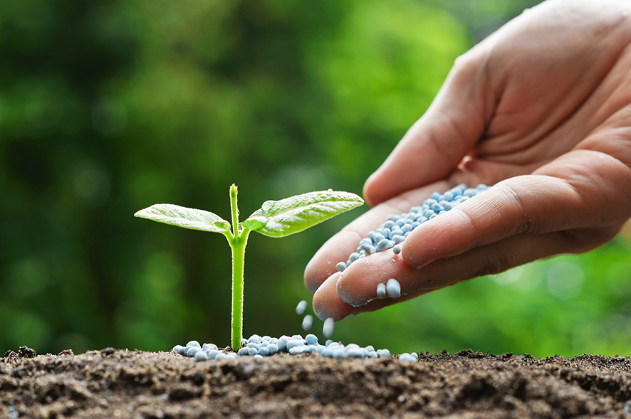 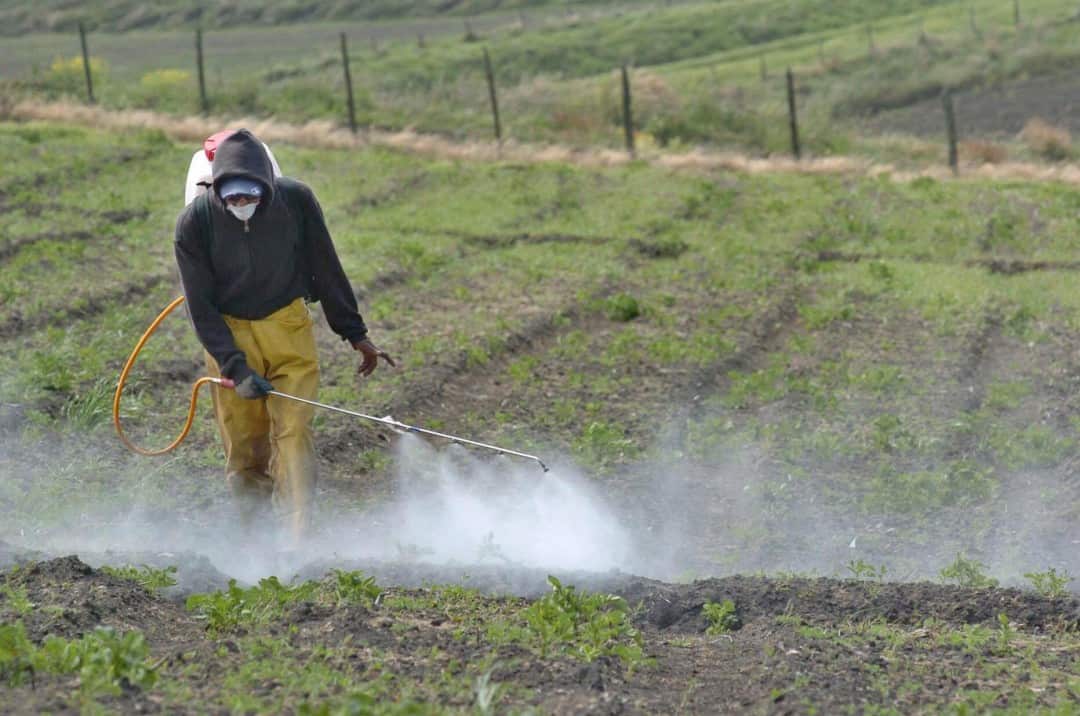 https://zoovetesmipasion.com/wp-content/uploads/2018/02/fertilizantes-quimicos-816x542-731x486.png
https://biofabrica.com.mx/wp-content/uploads/plaguicidas-1080x716.jpg
https://marcianosmx.com/wp-content/uploads/2016/05/planeta-tierra-dinero.jpg
Compostaje: degradación aerobia de desechos orgánicos formando abono de calidad.
INTRODUCCIÓN
Estabilidad del suelo, densidad y porosidad.
Intensificación Inteligente: Compostaje
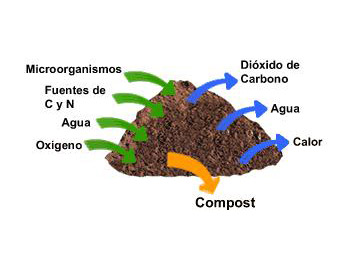 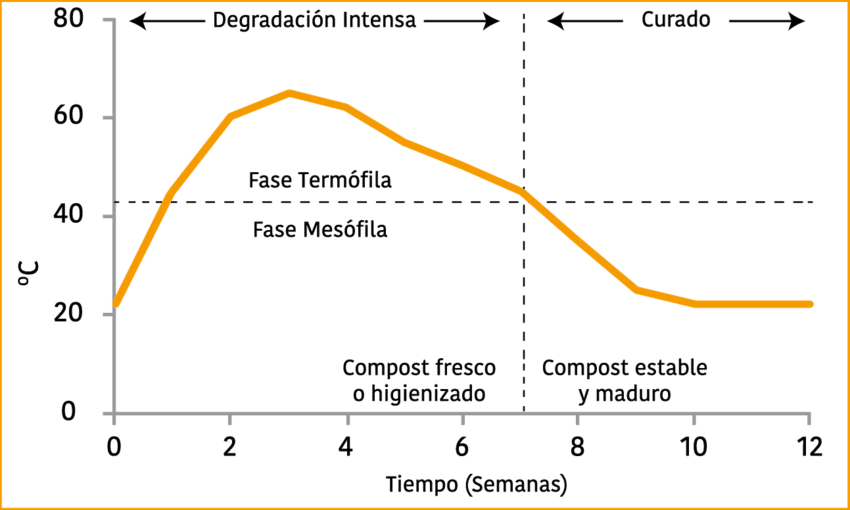 Fases: Mesófila I
Termófila
Mesófila II
Curado
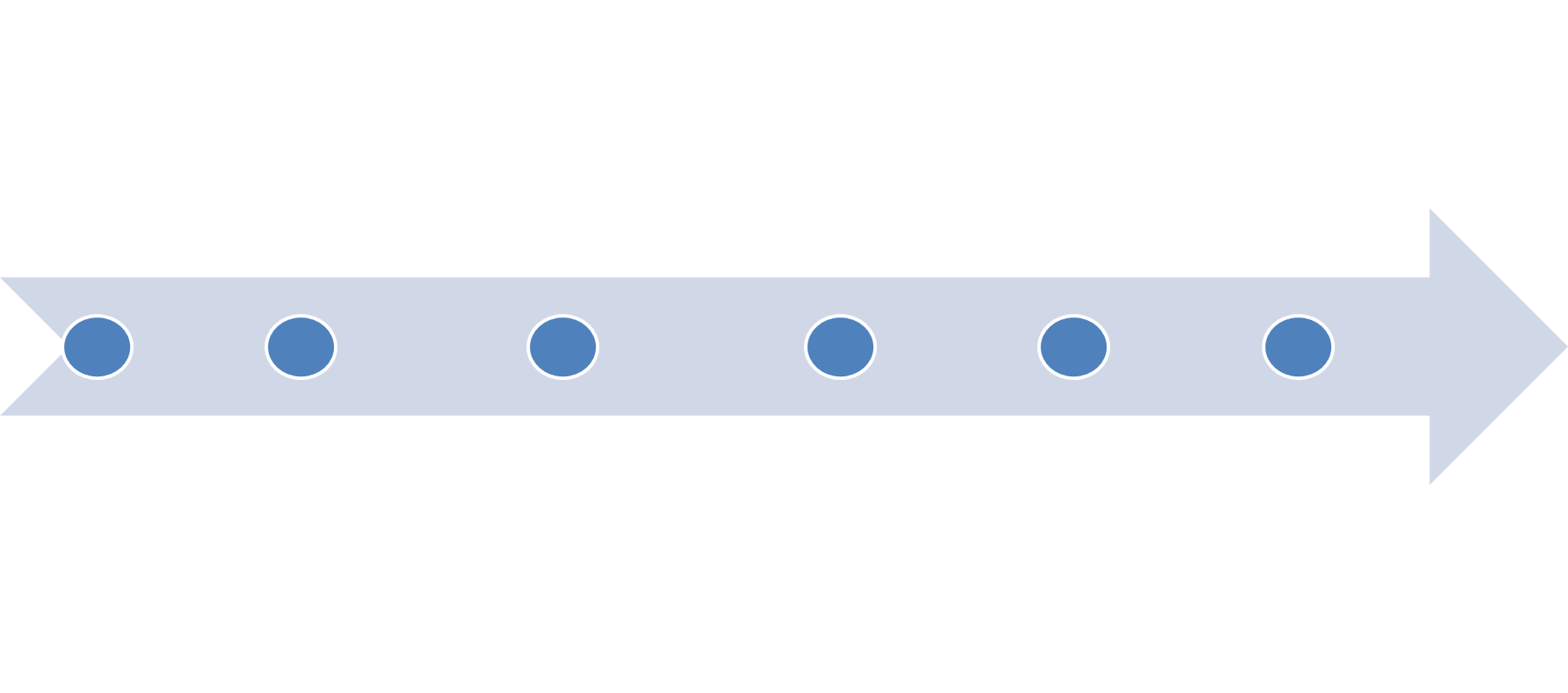 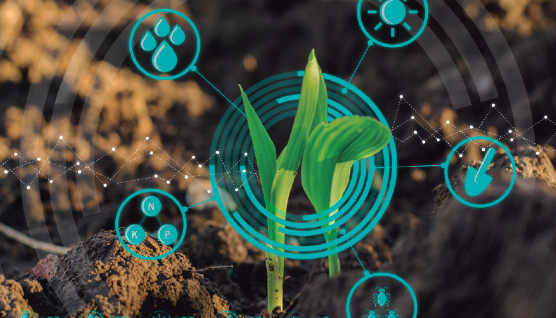 Mejoramiento progresivo de la estructura y equilibrio de nutrientes, no inmediato.
Abonos orgánicos (compost) como fertilizante en suelos pobres de nutrientes.
Compost: sustrato para mantenimiento de niveles de materia orgánica y complemento o reemplazo de los fertilizantes inorgánicos.
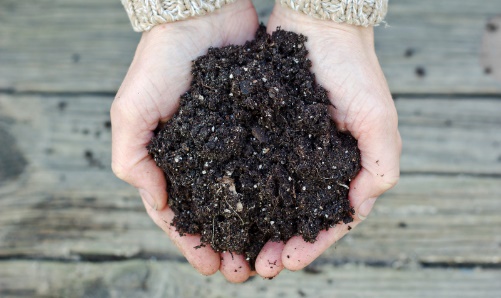 Sustrato Gastado de Hongo Ostra (Pleurotus Ostreatus) (SGH)
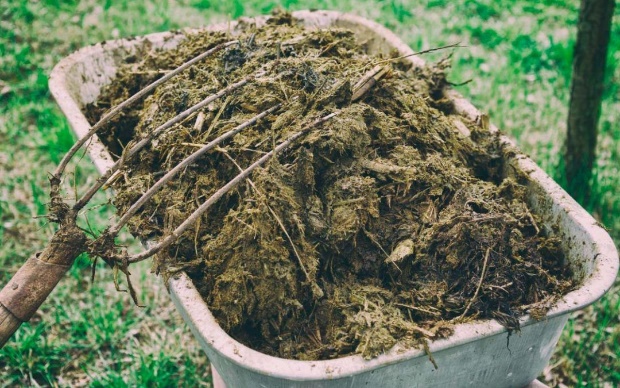 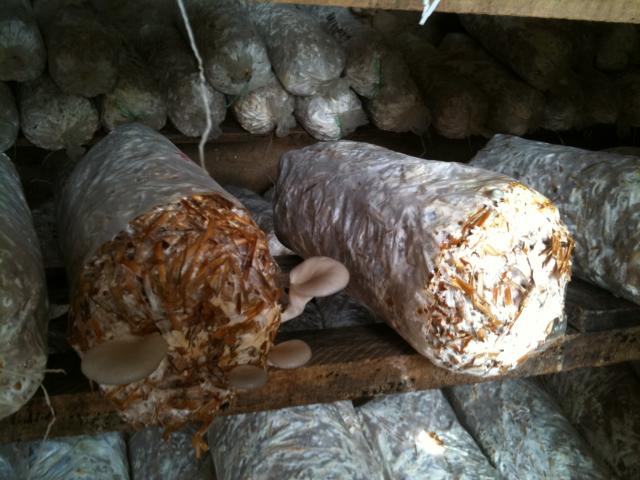 Estiércol animal
Descomponedor primario
Enzimas producidas: 
Lignina peroxidasa
Lacasa
Manganeso peroxidasa
Peroxidasas versátiles
https://www.feedipedia.org/sites/default/files/images/oyster_mushrooms_substrate_straw_01.jpg
https://lombritec.com/wp-content/uploads/2020/03/tipos-de-estiercol-1080x675.jpg
OBJETIVOS
OBJETIVOS
HIPÓTESIS
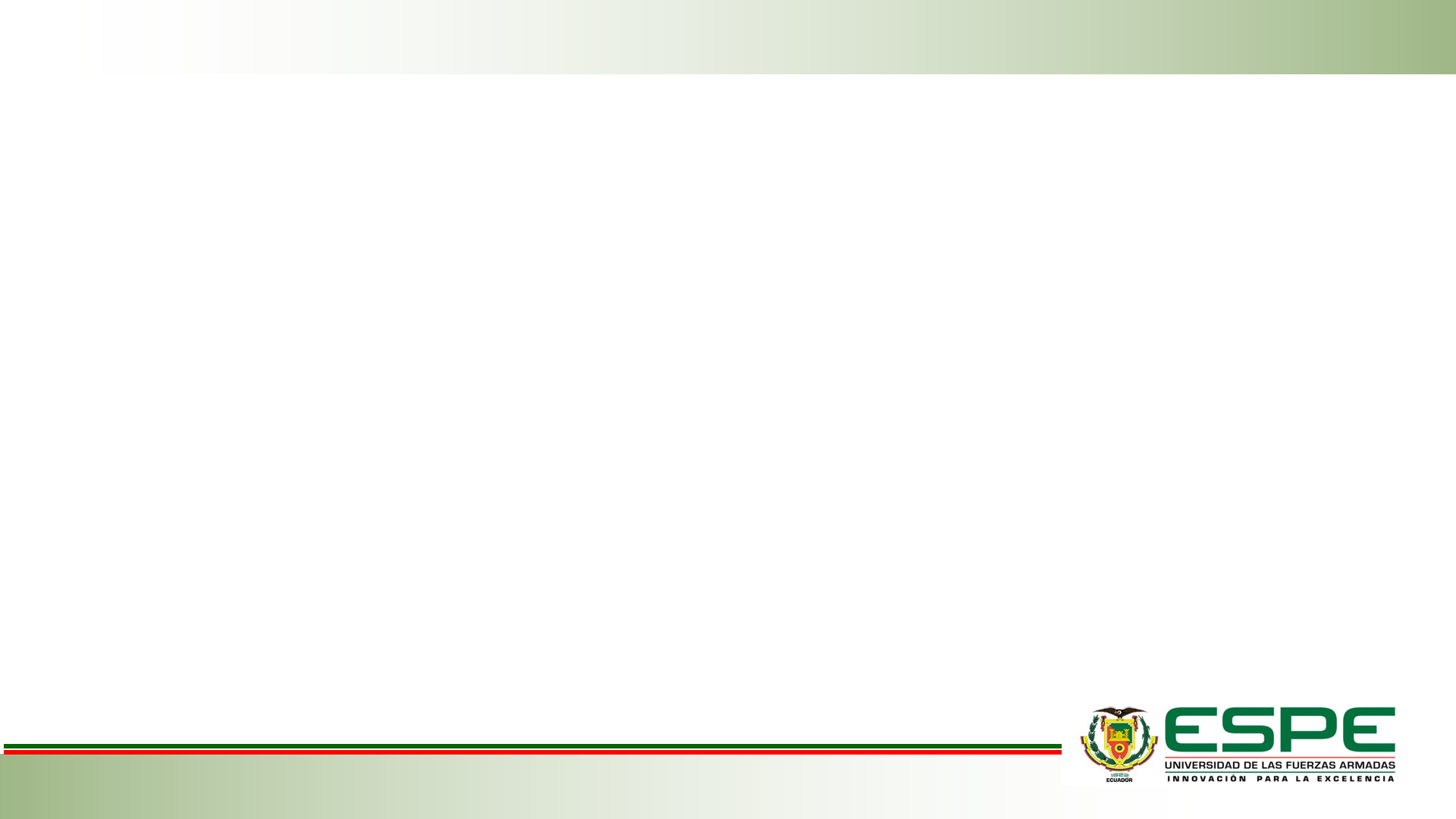 El compost resultante al usar desechos de cultivo de hongos ostra (Pleurotus ostreatus) como material de enmienda tiene mayor calidad nutricional que la de un compost sin la adición de residuos de hongos ostra.
MATERIALES Y MÉTODOS
Localización Geográfica  

Fase de campo
Construcción artesanal del sistema de compostaje, en el barrio Villa Flora, parroquia Pintag, Cantón Quito, Provincia de Pichincha.

Fase Laboratorio  
Análisis de elementos en el laboratorio AGRARPROJEKT S.A., sector El Condado, Cantón Quito, Provincia de Pichincha.
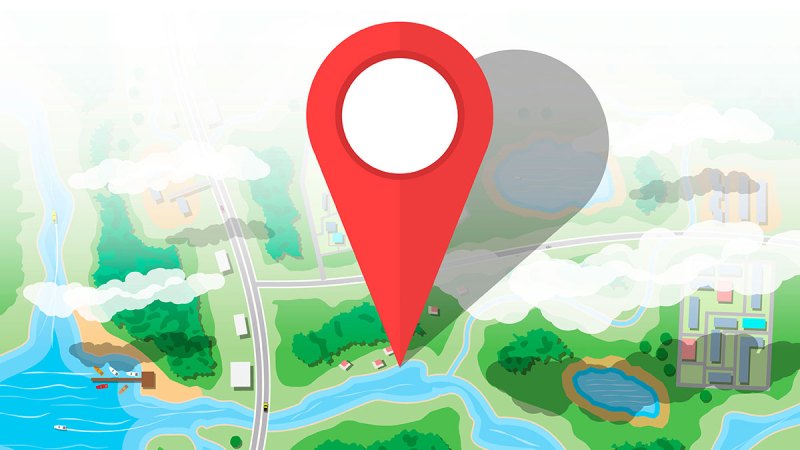 MATERIALES Y MÉTODOS
Establecimiento del sistema de compostaje tipo pila
Tabla 1. Materiales a utilizar en el sistema en pilas.
Dos ensayos (Bloques): 
Estiércol porcino (T-AP)
Estiércol bovino (T-AB)
	
Material de soporte: Paja
Material de enmienda: SGH
Relación carbono/nitrógeno teórica inicial: 30/1
Área aproximada de 10m2
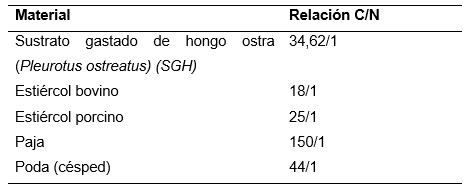 Figura 1. Material a compostar, sistema en pilas.
Figura 2. SGH
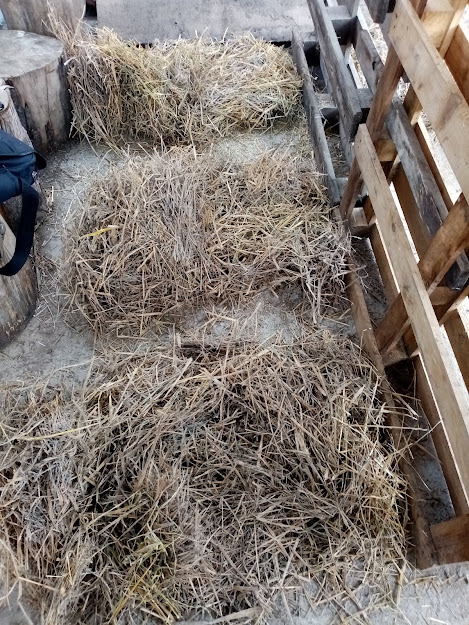 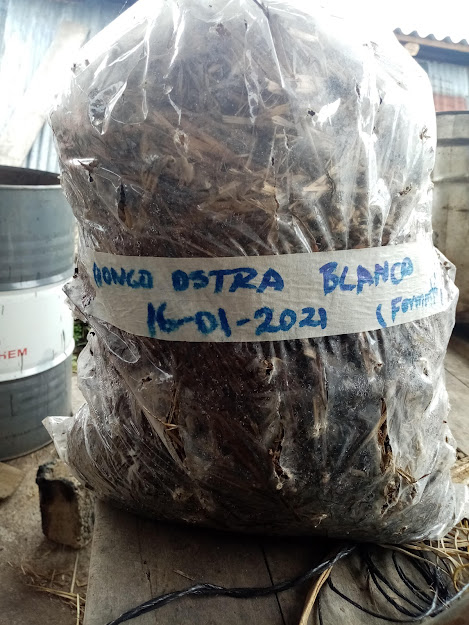 MATERIALES Y MÉTODOS
Establecimiento del sistema de compostaje tipo pila
Tratamientos: porcentaje en peso de SGH 
TC: tratamiento control
T20: tratamiento al 20%
T40: tratamiento al 40%  


Análisis:
Temperatura
pH
Humedad
Olor
Color
De fitotoxicidad
De elementos

Control:
Períodos de siete días.
Tabla 2. Cantidades de material a utilizar.
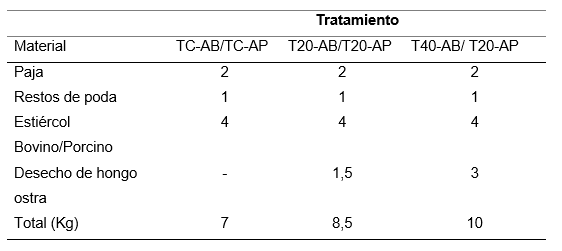 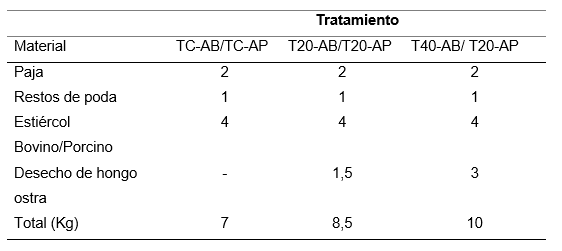 Figura 4. Capas de material a compostar.
Figura 3. Distribución de unidades de compostaje en pilas.
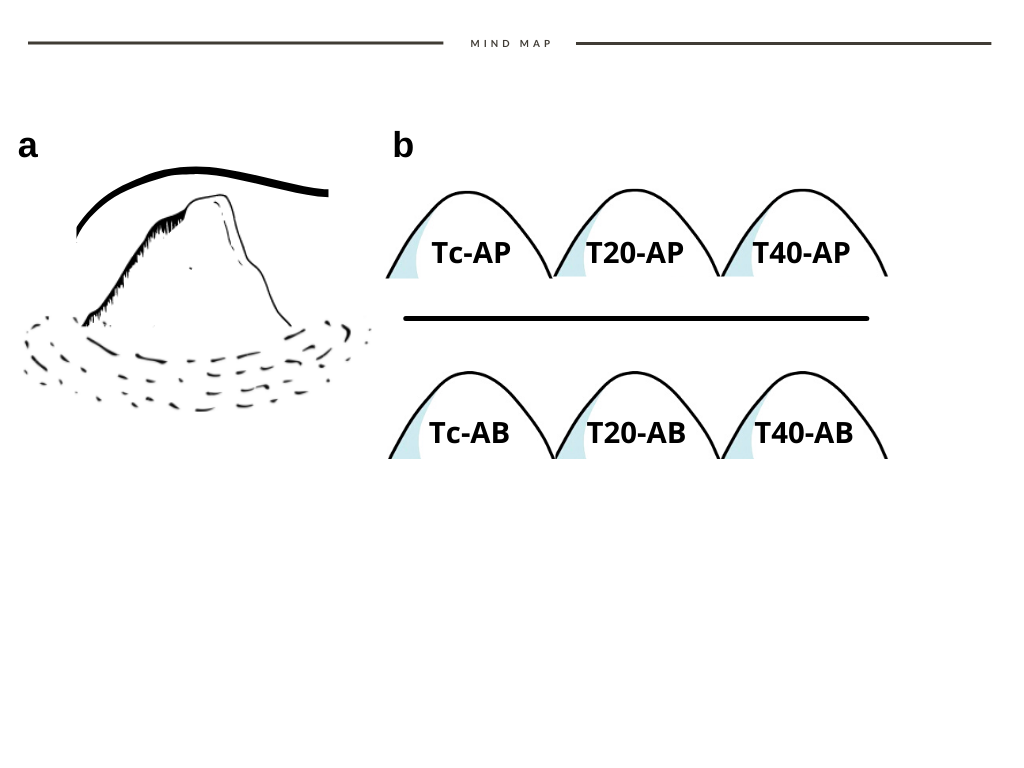 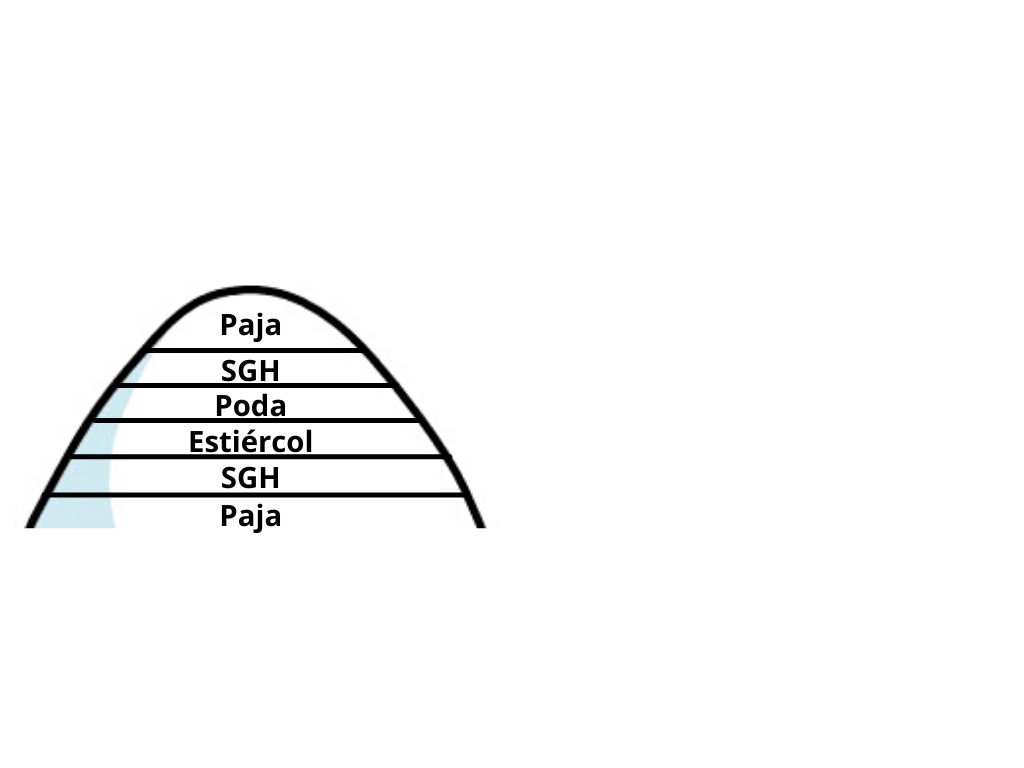 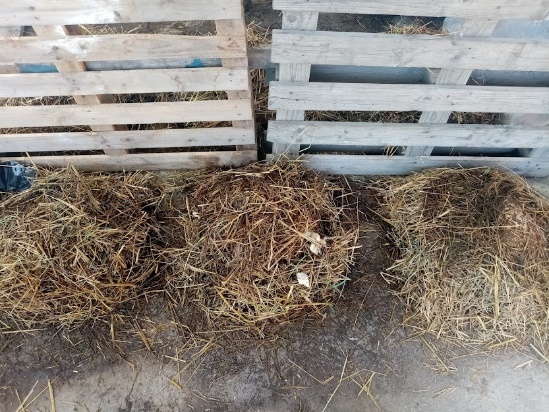 MATERIALES Y MÉTODOS
Aireación
	El control de aireación se realizó mediante el volteo manual
Humedad 
Humedad óptima teórica: 55%
Medidor de humedad ATENEA
Mediciones en tres puntos
Temperatura y pH
	Medidor de temperatura y pH de suelos ATENEA SOIL SURVEY 	INSTRUMENT
Figura 5. Puntos de control.
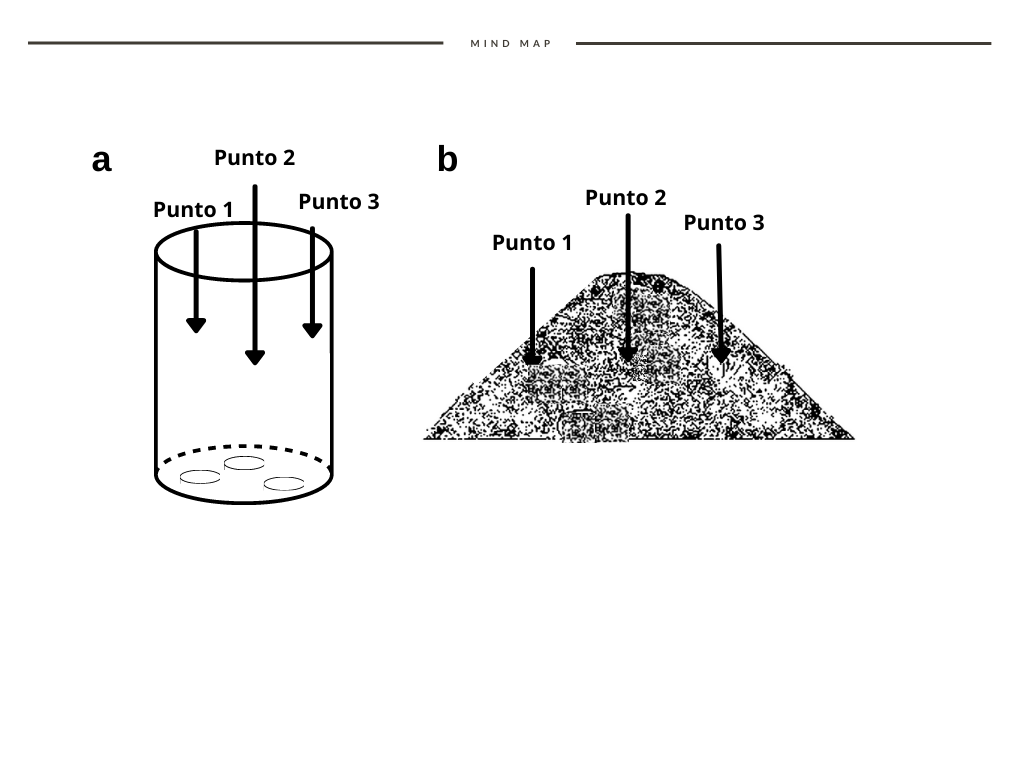 MATERIALES Y MÉTODOS
Tabla 3. Escala de valoración para olor.
Análisis organoléptico (Escobar, 2012)

Olor (tipo e intensidad) 
Se utilizó una vara de madera, la cual se introdujo dentro de la pila, luego de tres minutos aproximadamente, se retiró y evaluó el olor; a mayor biodegradación menor intensidad. 



Color 
Muestras de diferentes secciones y profundidades del sistema
Mientras el compost va madurando el color de la mezcla tiende a oscurecer.
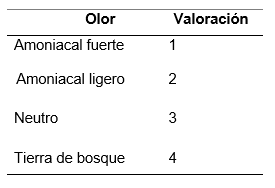 Tabla 4. Escala de valoración para color.
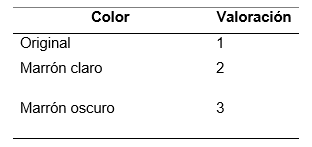 MATERIALES Y MÉTODOS
Análisis de Laboratorio
Cálculo de materia orgánica: metodología AOAC 967.05/DIN 19684-3, de la Asociación de Químicos Agrícolas Oficiales (siglas en inglés, AOAC).
Cálculo de Nitrógeno Total Kjeldahl: metodología AOAC 978.04, Nitrogen (Total) Kj. 

Análisis de fitotoxicidad
Índice de germinación (IG), Porcentaje de germinación (PGR), Crecimiento radicular relativo (CRR) de semillas de Lechuga Grandes lagos (Lactuca sativa)
Unidades operacionales: proporción 1:1 (tierra cultivable: compost maduro) y un control.
Figura 6. Muestras compuestas.
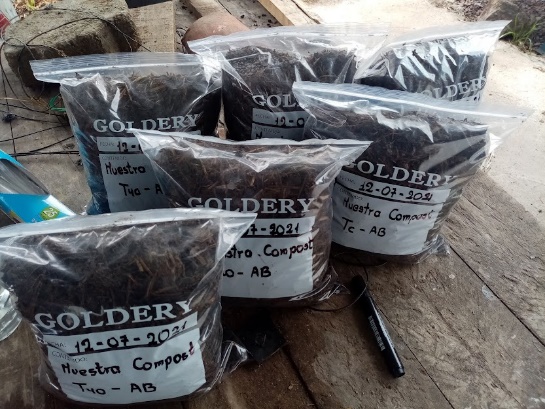 Figura 7. Unidades para cultivo de semillas de lechuga.
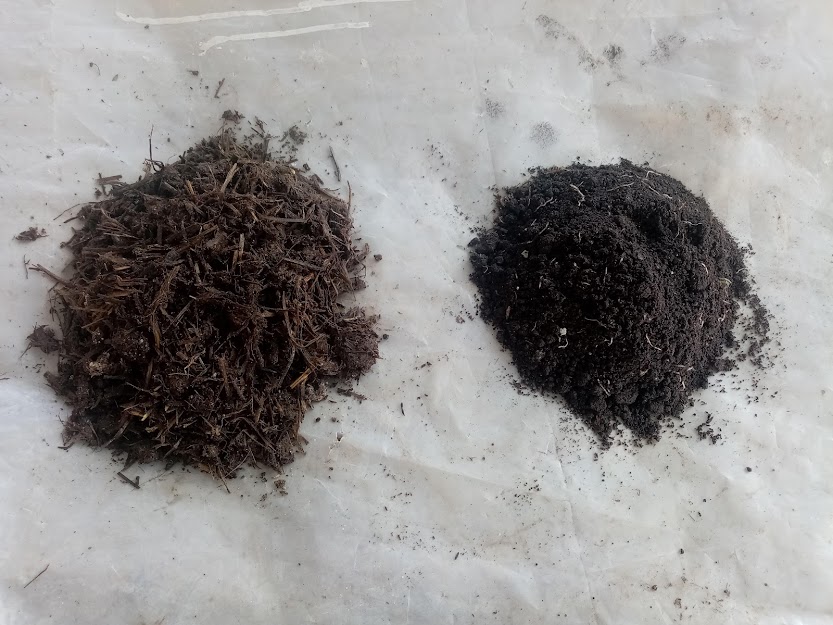 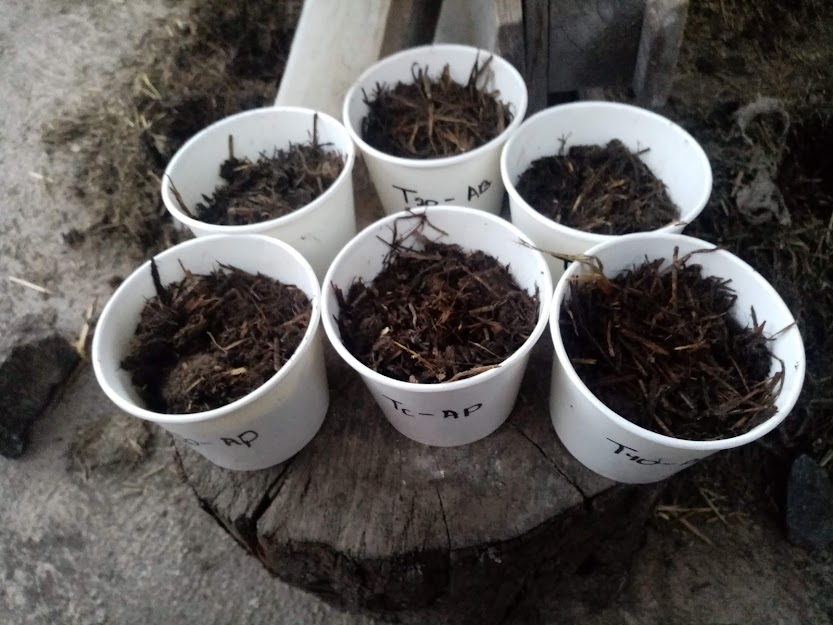 RESULTADOS Y DISCUSIÓN
Compostaje tipo pila: Proceso de degradación
Figura 8. Proceso de descomposición de materia orgánica de los tratamientos T-AP. a) Material a compostar al primer día. b) Material degradado a las 6 semanas. c) Material resultante de degradación a las 12 semanas.
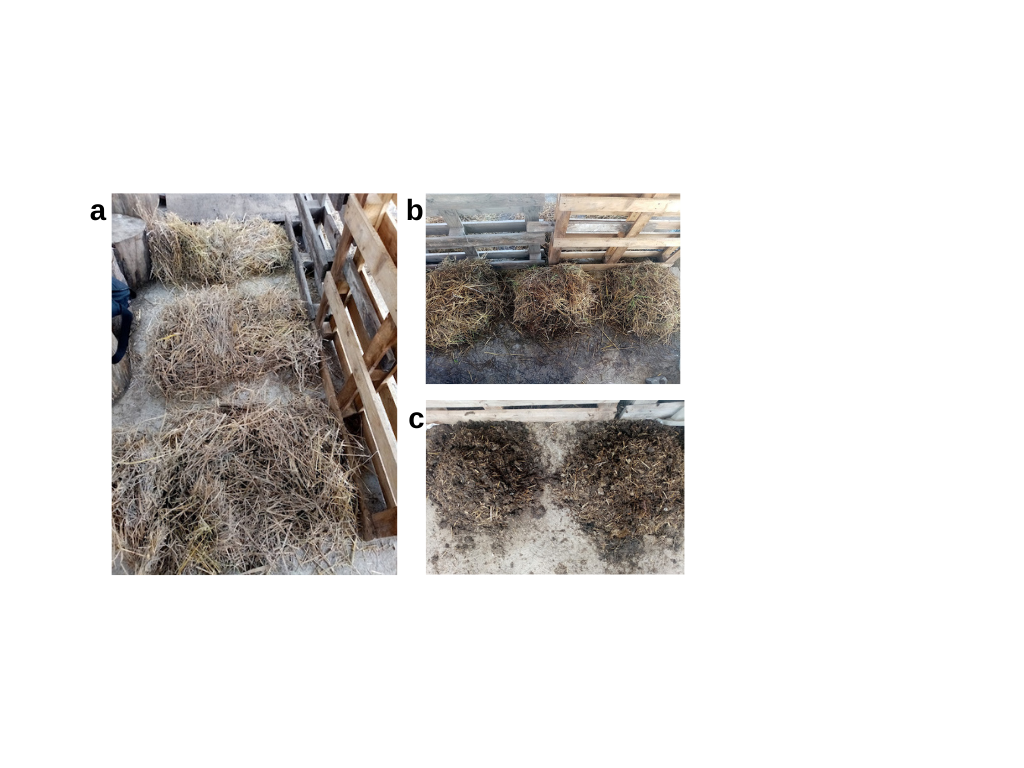 Duración del proceso:
12 semanas
Compostaje tipo pila: Análisis de Parámetros
RESULTADOS Y DISCUSIÓN
Temperatura
Figura 9. a) Bloque T-AB, b) Bloque T-AP y c) Efecto del bloque y el tratamiento sobre la temperatura (Prueba ANOVA).
pH
Figura 11. a) Bloque T-AB, b) Bloque T-AP c) Efecto del tratamiento y bloque sobre el pH (Prueba ANOVA).
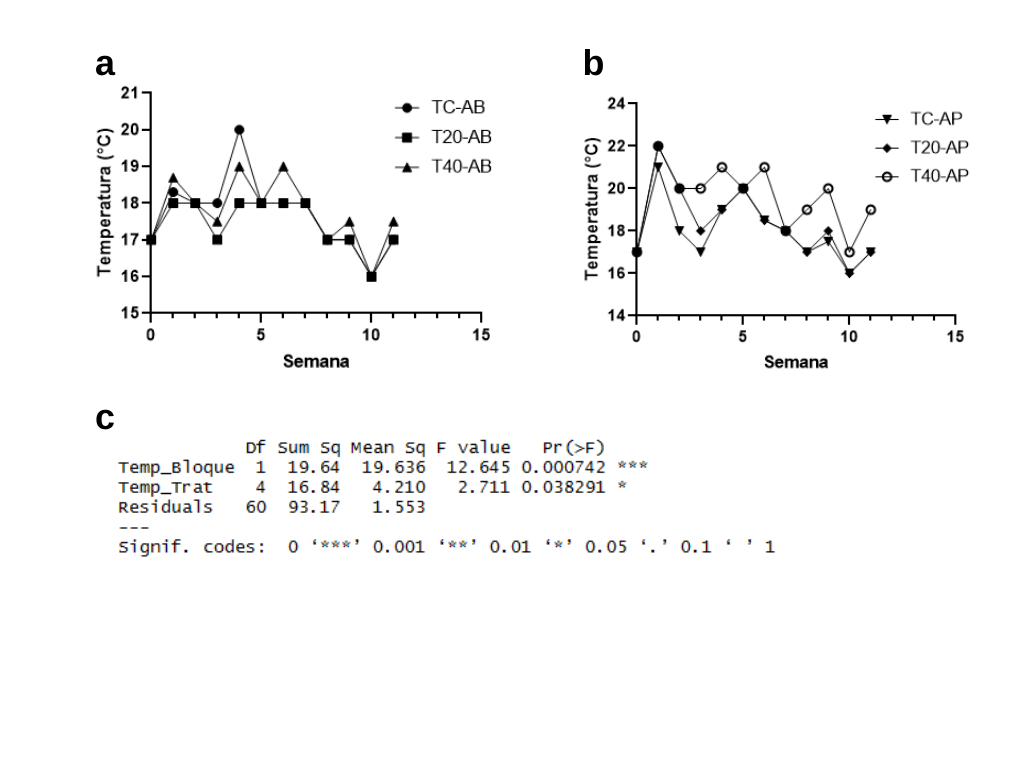 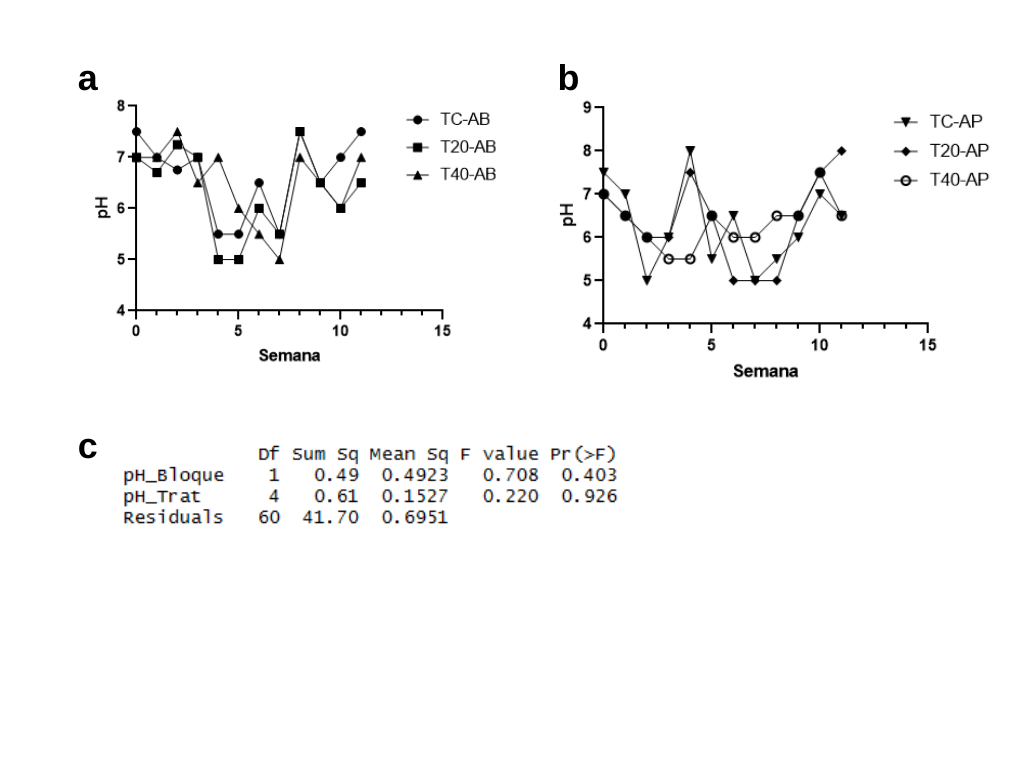 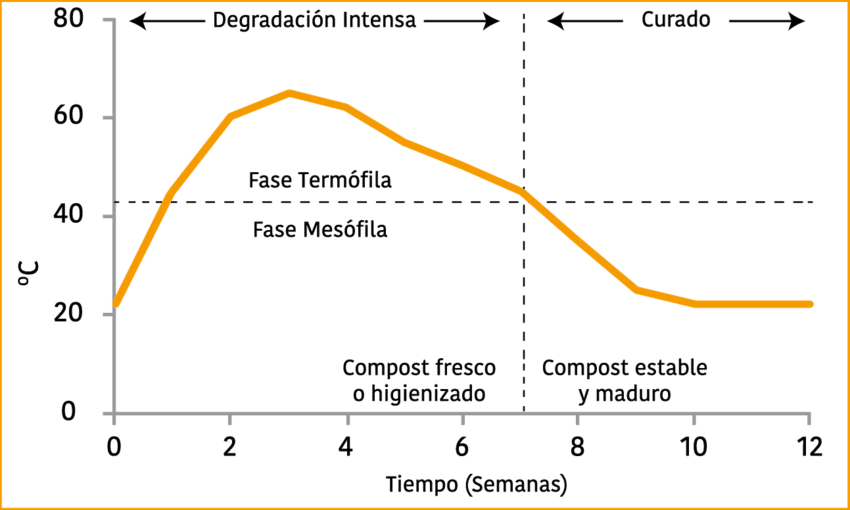 Figura 10. Variación de temperatura teórica de un sistema de compostaje.
RESULTADOS Y DISCUSIÓN
Compostaje tipo pila: Análisis de Parámetros
Olor
Figura 13. a) Bloque T-AB, b) Bloque T-AP y c) Comparación muestral de las unidades a compostar (Prueba  Kruskal-Wallis ).
Humedad
Figura 12. a) Bloque T-AB, b) Bloque T-AP y c) Comparación muestral de las unidades a compostar (Prueba  Kruskal-Wallis ).
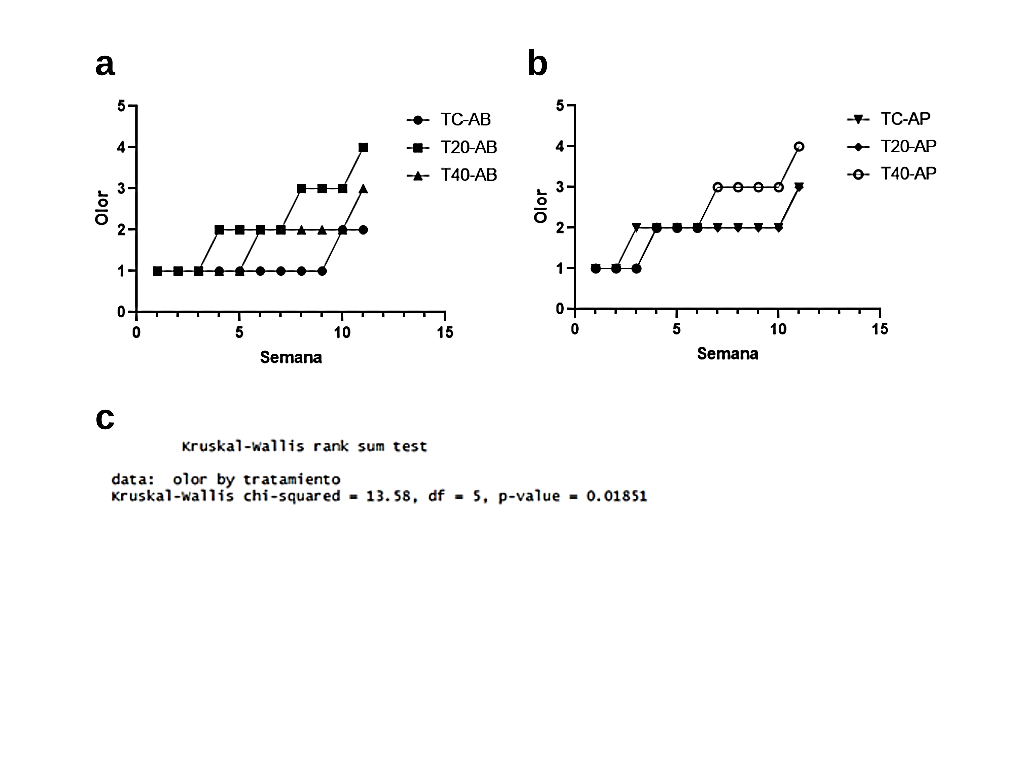 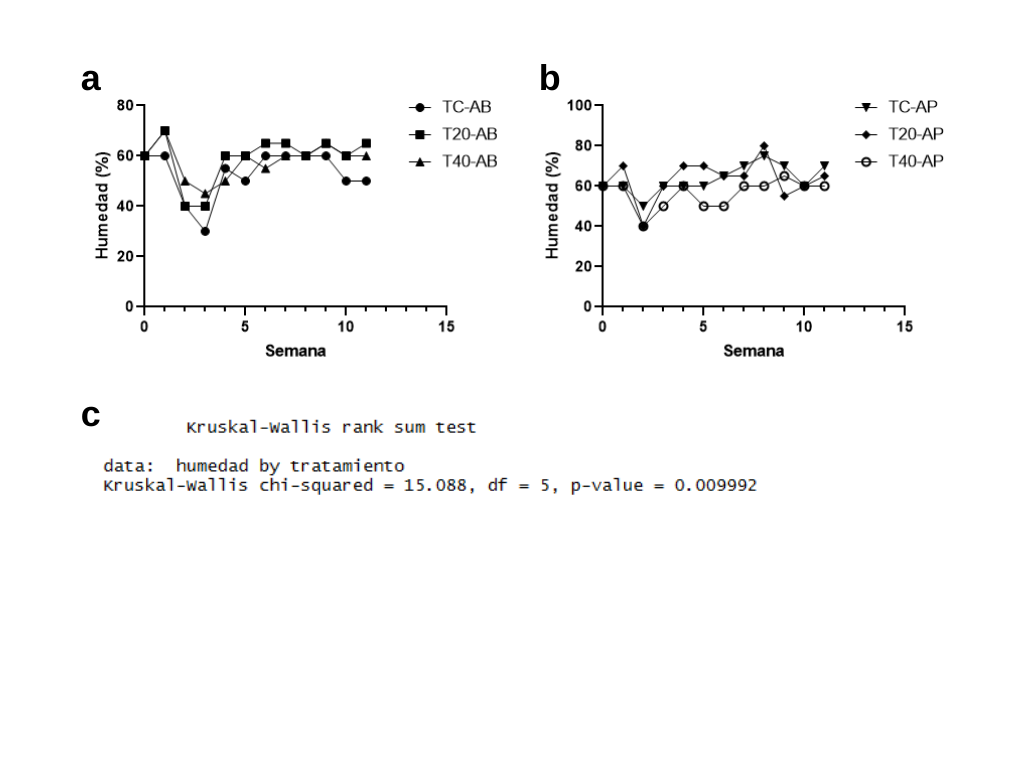 RESULTADOS Y DISCUSIÓN
Compostaje tipo pila: Análisis de Parámetros
Color
Figura 14. a) Bloque T-AB, b) Bloque T-AP y c) Influencia del bloque y tratamiento (Prueba ANOVA).
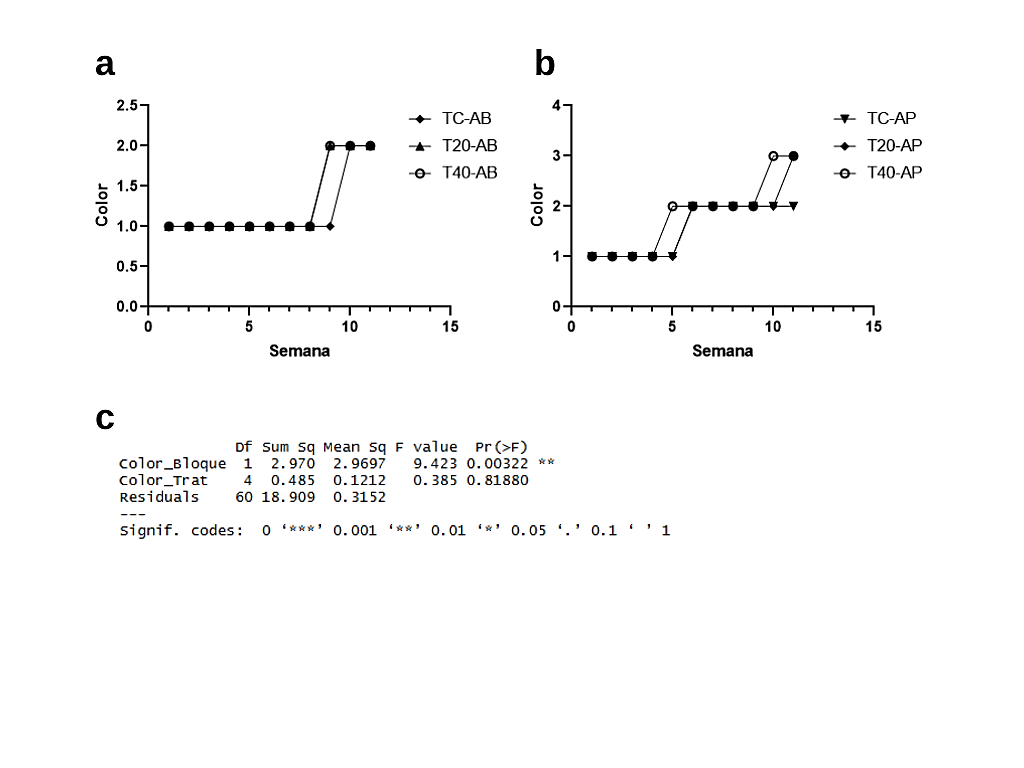 RESULTADOS Y DISCUSIÓN
Compostaje tipo pila: Análisis de Parámetros
Análisis de Fitotoxicidad 
Duración del proceso de 15 días de cultivo
Figura 15. Germinación de semillas de lechuga.
Figura 16. Medición del crecimiento radicular para semillas de lechuga cultivadas en T40-AP.
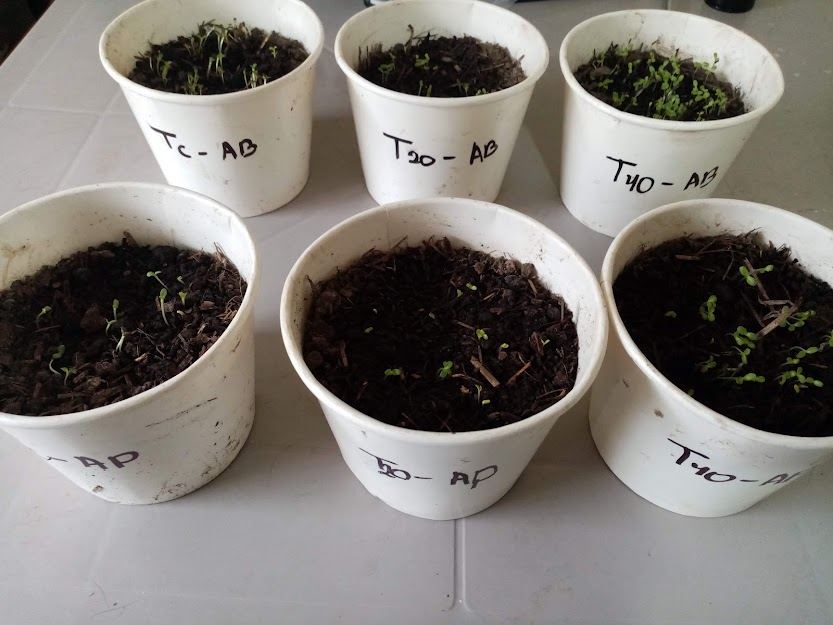 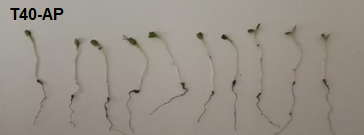 RESULTADOS Y DISCUSIÓN
Figura 17. a) Porcentaje de germinación (PGR), b) Crecimiento radicular relativo (CRR), c) Índice de germinación (IG) y d) Efecto del tratamiento y bloque sobre IG (Prueba ANOVA ).
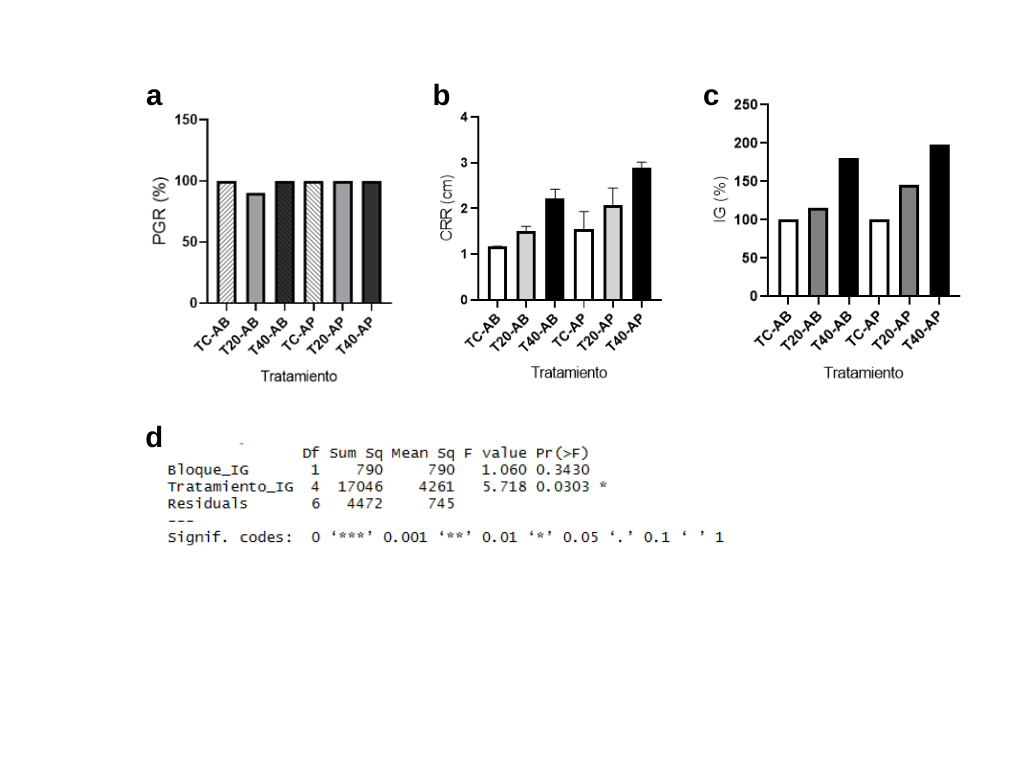 RESULTADOS Y DISCUSIÓN
Análisis de elementos y Relación C/N
Tabla 5. Resumen de análisis de carbono, nitrógeno total y relación C/N de cada tratamiento.
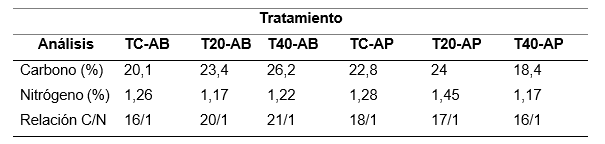 Relación C/N teórica para compost maduro ≤ 20
CONCLUSIONES
Al utilizar mayor porcentaje en peso de SGH complementado con una proporción 1:1 de estiércol, el sistema de compostaje presenta mejores condiciones de degradación y madurez; evidenciado en los tratamientos T20-AP y T40-AP.

La temperatura en este proyecto no mostró valores elevados, lo cual sugiere una activación incompleta de los microorganismos presentes, actuando en su mayoría bacterias mesófilas en todo el proceso. 

Se obtuvieron valores de C/N ≤ 20 en la mayoría de tratamientos, deduciendo un equilibrio entre estos elementos, generando así un producto con buena calidad nutricional.  

T40-AB y T40-AP mostraron los mejores resultados en cuanto a CRR e IG. Sin embargo, T40-AP presenta mayor efectividad en los ensayos de fitotoxicidad y elevada degradación de acuerdo a la valoración organoléptica y relación C/N.

El uso de SGH como material de enmienda mejora la calidad del compost generado al incorporar complejos enzimáticos remanentes capaces de degradar rápidamente sustratos ricos en lignina (paja o aserrín) y, al ser complementados con estiércol porcino, obtenemos un producto con las características necesarias para utilizarlo como suplemento de suelos de producción agrícola.
RECOMENDACIONES
Emplear materiales adicionales como desechos de cocina, suelo o incluso mezcla entre varios tipos de estiércol al inicio del proceso de compostaje.

Escalar el dimensionamiento del sistema en pilas, ya que al aumentar el volumen de materia orgánica la activación de microorganismos se da a mayor velocidad y el tiempo de degradación es más corto.

Implementar sistemas automatizados de aireación y humedad pueden mejorar la degradación aerobia. 

Realizar un análisis nutricional más extenso en cuanto a los elementos esenciales, además de una cuantificación de metales pesados, los cuales podrían presentar un problema en este tipo de procesos.
AGRADECIMIENTOS
Ing. Rafael Vargas M.Sc.
Director del Proyecto de Investigación
Carrera de Ingeniería en Biotecnología ESPE
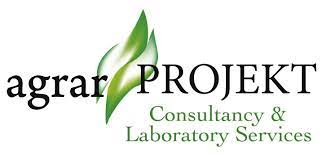 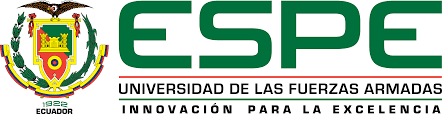 Dr. Karl Sponagel Ph.D., M.Sc. 
Propietario de AgrarProjekt
Dr. Petronio Gavilanes M.Sc. 
Lector del Proyecto de Investigación
Carrera de Ingeniería en Biotecnología ESPE
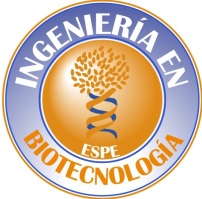 Familia

Amigos y Compañeros